ВАХ p-n переходаВыпрямительный диод
Выполнил:
Студент 21317 гр.
Хасанов Д.И.
ВАХ p-n перехода
ВАХ p-n перехода имеет вид:



Плотность тока насыщения:
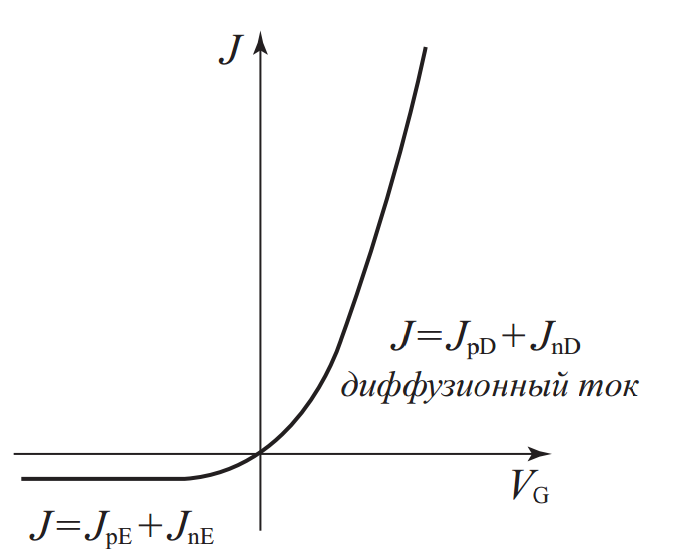 Ёмкость p-n перехода
Типы зарядов p-n перехода:
Заряд в ОПЗ ионизованных доноров и акцепторов QB
Заряд инжектированных носителей в базу из эмиттера QP
Типы ёмкости p-n перехода:
Барьерная ёмкость CB
Диффузионная ёмкость CD
Барьерная ёмкость CB
Общая формула: 


Величина заряда QB на единицу площади:


Итоговая формула:
Численная оценка:
Диффузионная ёмкость CD
Общая формула: 


Величина заряда Qp на единицу площади:


Итоговая формула:
Численная оценка:
Выпрямительный диод
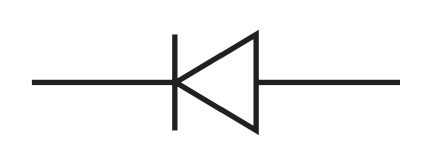 Основа – обычный p-n переход


В состоянии равновесия:



Важные параметры диода:
Коэффициент выпрямления
Характеристические сопротивления
Ёмкости диода в зависимости от выбора рабочей точки
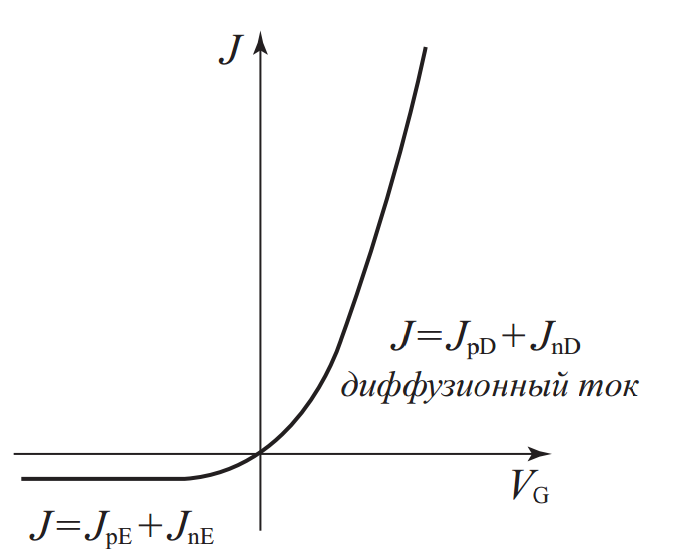 Выпрямление в диоде
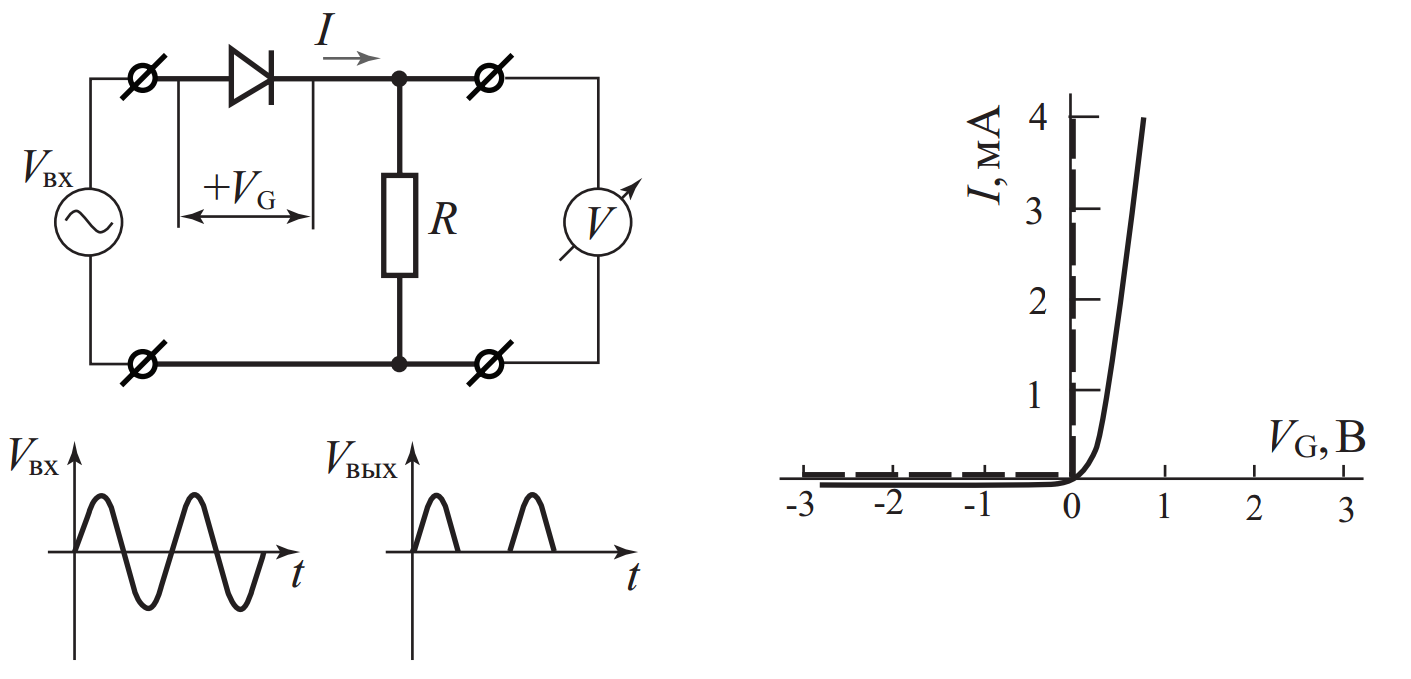 Выпрямление в диоде
Выпрямление в диоде происходит при больших амплитудных значениях 
	Uвх >0,1 В             |Vg|>> kT/q
Характеристическое сопротивление
Дифференциальное сопротивление rD:


Сопротивление по постоянному току RD:



На прямом участке ВАХ RD > rD
На обратном участке RD < rD

Вблизи нулевого значения VG << kT/q
Эквивалентная схема диода
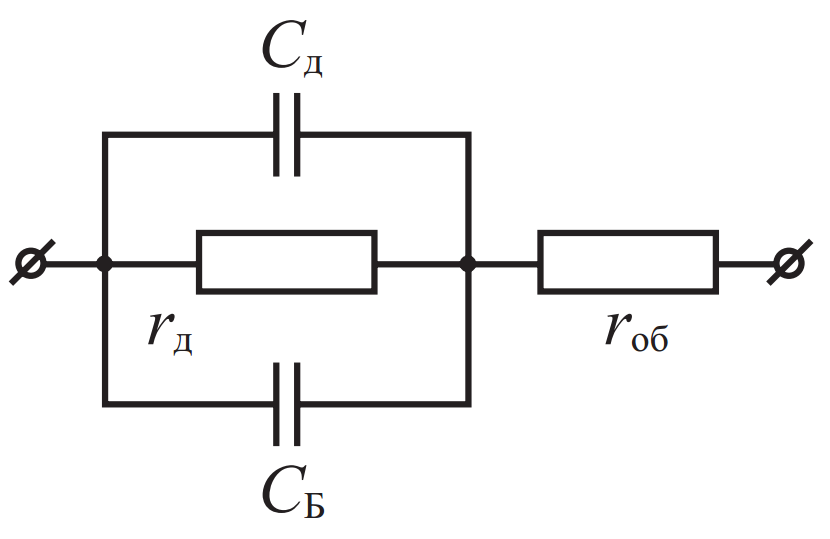 rоб – омическое сопротивление базы диода
rД – дифференциальное сопротивление
СД – диффузионная ёмкость
СБ – барьерная ёмкость